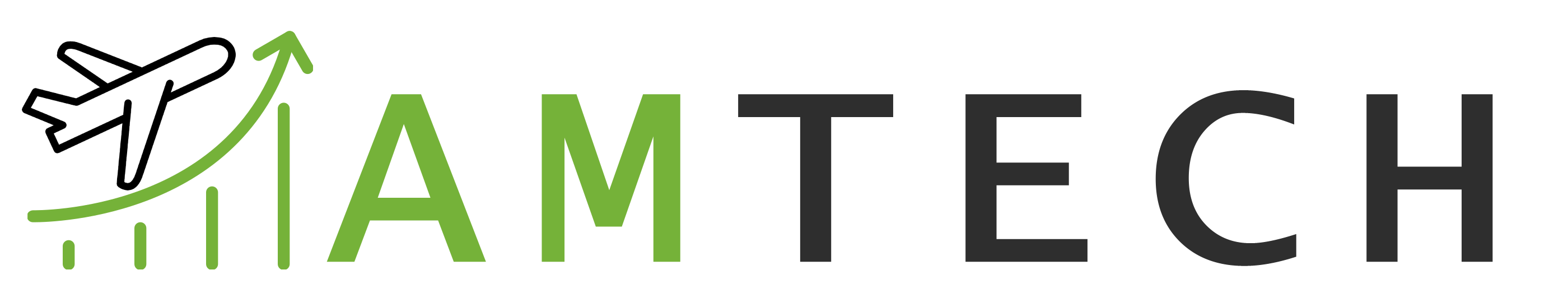 Recursos para la enseñanza y formación en formación profesional
CO-desarrollado por IDP European Consultants & Institut de Haute Formation aux Politiques Communautaires asbl
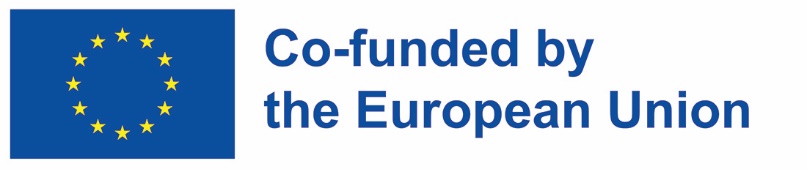 «El apoyo de la Comisión Europea a la producción de esta publicación no constituye una aprobación de los contenidos que reflejan únicamente los puntos de vista de los autores, y la Comisión no puede ser considerada responsable del uso que pueda hacerse de la información contenida en ella.»
Resumen
Las instituciones de la UE ofrecen varios recursos para ayudar y mantener el despliegue de programas de educación y formación profesionales (FP) eficaces y con efecto en toda la UE y en entornos de aprendizaje formales, no formales e informales. 

El contenido disponible en estas unidades de formación proporciona a los profesionales de la FP algunos elementos esenciales que deben aplicar en sus prácticas cotidianas, y de acuerdo con los últimos avances en materia de educación y formación, enseñanza, mejora de las capacidades y reciclaje de las personas.
Índice
Cedefop — Centro de la UE para el desarrollo de la FP
EURES — Red de cooperación de la UE para el empleo
Europass — Aprender y trabajar en la UE
Capacidades, competencias, cualificaciones y ocupaciones de la UE
Microcredenciales
EQAVET
MEC
Marco de garantía de calidad para la prestación de FP
Marco Europeo de Cualificación
La base de datos de referencia para la educación y la formación profesionales
Facilitar la libre circulación de los trabajadores
El uso de EUROPASS para los proveedores de FP
El marco de la ESCO
La nueva «gran apuesta» del ecosistema de educación y formación
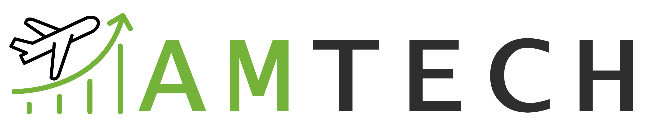 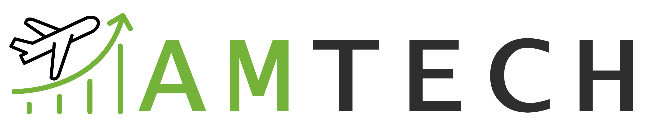 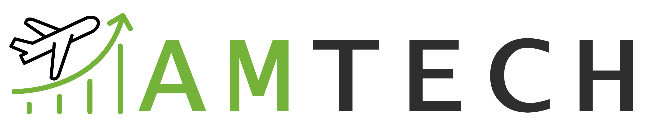 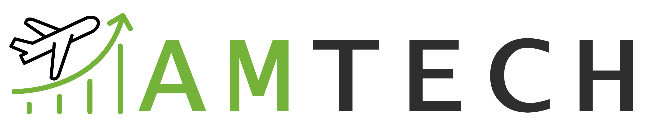 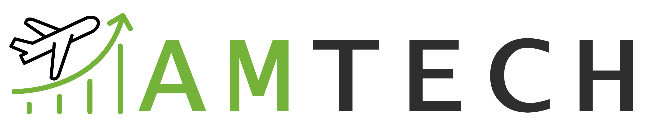 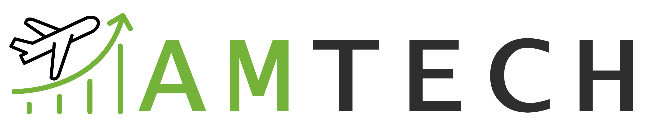 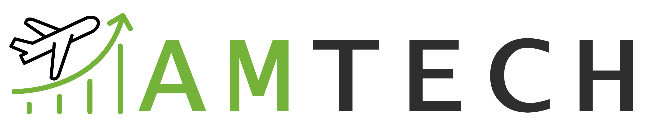 Objetivos y Metas
Al incorporar los recursos recomendados enumerados en estas unidades de formación, los profesionales (profesores y educadores que operan en el ecosistema de la FP) estarán mejor posicionados para proporcionar una formación de alta calidad, ofrecer una mejor experiencia de aprendizaje a los estudiantes y aumentar el impacto general de la sesión de formación y educación en general.

Las directrices y principios aquí recomendados se aplican de forma independiente al contenido específico y técnico de la formación, y se aplican transversalmente para alcanzar el nivel normalizado de normas educativas en toda Europa y los campos de formación.

Los usuarios pueden obtener grandes beneficios de su aplicación, y sin duda pueden replicar su despliegue y puesta en práctica independientemente del contexto subyacente.
EQAVET
Marco de garantía de calidad para la oferta de FP
El Marco de Referencia Europeo de Garantía de la Calidad para la Educación y la Formación Profesionales (EQAVET) es el marco estándar a escala de la UE para apoyar y reforzar los mecanismos de control de calidad en la oferta de FP.

El marco EQAVET se inspira en el ciclo tradicional DEMING (planificación → implementación → comprobación → revisión → planificación → etc.).

Los usos y la aplicación del EQAVET son muchos y diversos, el marco mantiene su relevancia en todos los entornos típicos en los que:
Se diseñan nuevos programas/procedimientos de FP
Se revisan o actualizan los programas/procedimientos de FP existentes
Los programas/procedimientos de FP bien establecidos son monitoreados y evaluados en lo que respecta a su eficacia y el impacto logrado hasta ese momento.
EQAVET
Una representación visual
Establecer metas y objetivos claros, apropiados y mensurables en términos de políticas, procedimientos, tareas y recursos humanos, incluidos otros requisitos específicos para el buen funcionamiento de la oferta, por ejemplo, el presupuesto
Establecer procedimientos para garantizar el logro de metas y objetivos, por ejemplo, el desarrollo de asociaciones, la participación de las partes interesadas, la asignación de recursos y los procedimientos organizativos u operacionales.
Desarrollar procedimientos para lograr los resultados específicos o nuevos objetivos: después del procesamiento de la retroalimentación, representantes clave participan en debates y análisis con el fin de diseñar procedimientos de cambio.
Diseñar un mecanismo para la evaluación de los logros y los resultados mediante la recopilación y el procesamiento de datos con el fin de realizar una evaluación informada
Fuente: Comisión Europea
EQAVET
Una dimensión de aplicación doble
Nivel del sistema

La aplicación a nivel del sistema del marco EQAVET ayuda a los Estados miembros y a las autoridades regionales a comprender mejor la calidad y el impacto efectivos de sus sistemas de FP. 

Existen indicadores específicos según el ciclo de cada marco para apoyar la mejora a largo plazo del ecosistema de FP en su conjunto.
Nivel de práctica

La aplicación a nivel práctico del marco EQUAVET ayuda a los profesionales de la educación y la formación a adaptar mejor su oferta a las competencias de alta demanda del marcador laboral.

Existen indicadores específicos según el ciclo de cada marco para aumentar la flexibilidad y la capacidad de respuesta de los profesionales de la FP
MEC
Marco Europeo de Cualificación
El MEC es un marco transnacional utilizado para aumentar la comparabilidad, la transparencia y la transferibilidad internacional de las cualificaciones de las personas a nivel internacional. El MEC es adoptado actualmente por todos los Estados miembros de la UE y otros once países* y ofrece una descripción muy completa de todas las categorías posibles de cualificaciones.

Se prevén ocho niveles de cualificaciones basados en el aprendizaje, con el nivel 1 y el nivel 8 como el nivel más bajo y el más alto posible.

Al diseñar y elaborar estrategias sobre el contenido de los programas de formación y los resultados de aprendizaje deseados, se recomienda a los proveedores de FP que estudien el MEC y comparen cuál es el posicionamiento de su oferta.
*Islandia, Liechtenstein y Noruega, Albania, Macedonia del Norte, Montenegro, Serbia y Türkiye, Bosnia y Herzegovina, Kosovo y Suiza.
MEC
Los resultados del aprendizaje se definen en términos de Conocimiento, Habilidades y Autonomía
Responsabilidad

En el contexto del MEC, la responsabilidad y la autonomía se describen como la capacidad del alumno para aplicar los conocimientos y las competencias de forma autónoma y con responsabilidad.
Conocimiento

En el contexto del MEC, el conocimiento se describe como teórico o fáctico.
Habilidades

En el contexto del MEC, las habilidades se describen como cognitivas (que implican el uso del pensamiento lógico, intuitivo y creativo) y prácticas (que implican la destreza manual y el uso de métodos, materiales, herramientas e instrumentos).
Fuente: Unión Europea
Fuente: Unión Europea
Cedefop — Centro de la UE para el desarrollo de la FP
La base de datos de referencia para la educación y la formación profesionales
El Cedefop es la agencia de la UE para el desarrollo de la educación y la formación. El sitio web oficial de la agencia proporciona varios recursos estratégicos para los proveedores de FP en toda Europa.

Este tipo de recursos van desde publicaciones e informes hasta herramientas operativas en línea disponibles para el uso de profesionales de los temas más variados.

Lo más importante es que, en cooperación con la Comisión Europea, el Cedefops opera de manera proactiva para dar una aplicación concreta a la Recomendación ECVET de 2009 del Parlamento Europeo y del Consejo, un instrumento común de la UE para ayudar a las personas a transferir y acumular sus resultados de aprendizaje en toda la UE.
Cedefop — Centro de la UE para el desarrollo de la FP
Herramientas en línea
Fuente: CEDEFOP
EURES — Red de cooperación de la UE para el empleo
Facilitar la libre circulación de los trabajadores
EURES ayuda a los trabajadores y solicitantes de empleo de toda Europa a encontrar su trabajo ideal, y a los empleadores a encontrar a sus candidatos ideales. Los proveedores de FP pueden aprovechar el portal EURES para facilitar la adecuación de la demanda y la oferta, y facilitar la transición al mercado laboral de sus estudiantes. Más concretamente, los servicios de EURES se centran en lo siguiente:

Correspondencia de ofertas de empleo y currículum vitae en el portal EURES
Servicios de información y orientación y otros servicios de apoyo para trabajadores y empleadores
Acceso a la información sobre las condiciones de vida y de trabajo en los Estados miembros de la UE, como la fiscalidad, las pensiones, el seguro de enfermedad y la seguridad social
Servicios específicos de apoyo a los trabajadores fronterizos y a los empleadores en las regiones transfronterizas
Apoyo a eventos dinámicos de contratación a través de la plataforma Europea (en línea) Job Days
Apoyo a grupos específicos en el contexto de los regímenes de movilidad específicos de EURES
Información y acceso a la asistencia posterior a la contratación, como la formación lingüística y el apoyo a la integración en el país de destino
Fuente: EURES
Europass — Aprender y trabajar en la UE
El uso de EUROPASS para los proveedores de FP
Como vimos para EURES, EUROPASS es también otro recurso puesto a disposición por la UE para facilitar la transición y el movimiento de trabajadores y solicitantes de empleo en el mercado laboral.

Europass ofrece una serie de servicios y recursos que las personas pueden consultar para prepararse para su próximo gran paso en la vida.

Por lo tanto, los propios proveedores de FP deben ser muy competentes y estar familiarizados con el tipo de escala y alcance de dichos recursos para transferir sus conocimientos en el mejor de los casos a sus estudiantes.
Fuente: Europass
Capacidades, competencias, cualificaciones y ocupaciones de la UE
El marco de la ESCO
ESCO es el marco oficial de la UE para la clasificación de capacidades, competencias y ocupaciones. En términos prácticos, ESCO se utiliza como glosario oficial para describir en detalle todas las posibles ocupaciones profesionales y el tipo de habilidades y competencias asociadas a ellas y que deben ser detenidas por los trabajadores.

Los objetivos de esta normalización son facilitar la movilidad de los trabajadores y los solicitantes de empleo en toda la UE y, al mismo tiempo, apoyar un mercado laboral internacional mucho mejor e integrado.

Para los proveedores de FP, el uso de ESCO es estratégicamente relevante, ya que contribuye a enmarcar mejor el tipo de resultados de aprendizaje que necesitan los trabajadores para acceder a esa oportunidad de empleo.
Capacidades, competencias, cualificaciones y ocupaciones de la UE
¿Por qué se necesita ESCO y cuál es su uso?
Las clasificaciones ESCO pueden ayudar a las personas a entender con precisión:

...qué conocimientos y habilidades se requieren generalmente cuando se trabaja en una ocupación específica;
...qué conocimientos, habilidades y competencias se obtienen como resultado de una cualificación específica;
...qué cualificaciones son exigidas o a menudo solicitadas por los empleadores de aquellos que buscan trabajo en una ocupación específica.
ESCO contribuye a generar varias oportunidades:

...conecta a las personas y los puestos de trabajo, al proporcionar esas palabras clave que ayudan a los CV a destacarse
 ...conecta el empleo con la educación, ayudando a los formadores a obtener información sobre las habilidades y competencias más demandadas
...conecta el mercado laboral internacional y aumenta las oportunidades de movilidad de los solicitantes de empleo y los trabajadores
Fuente: ESCO
Microcredenciales
La nueva «gran apuesta» del ecosistema de educación y formación
Desde el comienzo tardío de la nueva década, la UE ha expresado en particular un enfoque renovado de la educación y la formación apoyado por la aplicación y la puesta en práctica de las microcredenciales. 

A diferencia de los programas de formación tradicionales (por ejemplo, diplomas y títulos, etc.), las iniciativas de formación y educación basadas en microcredenciales trabajan en un campo muy específico de aprendizaje y los resultados de aprendizaje asociados a él pueden lograrse durante un período de tiempo sensiblemente más corto. 

Las microcredenciales son cada vez más populares en la UE y a nivel internacional debido al mayor grado de flexibilidad que parecen garantizar y a los beneficios de su uso práctico en campos educativos muy limitados no requieren programas de formación extensos.
Microcredenciales
Todavía es un concepto recién nacido
El concepto de microcredencial se encuentra todavía en una etapa muy temprana de desarrollo y todavía no existe consenso sobre la definición misma de microcredencial.

La mejor referencia disponible a partir de 2023 proviene de la UNESCO, según la cual una microcredencial:
Es un registro de logros de aprendizaje enfocados que verifican lo que el alumno sabe, entiende o puede hacer
Incluye una evaluación basada en estándares claramente definidos y es otorgada por un proveedor de confianza
Tiene un valor independiente y también puede contribuir o complementar otras microcredenciales o macrocredenciales, incluso mediante el reconocimiento del aprendizaje previo.
Cumple con los estándares requeridos por la garantía de calidad pertinente
Resumiendo
Cedefop — Centro de la UE para el desarrollo de la FP
EURES — Red de cooperación de la UE para el empleo
Capacidades, competencias, cualificaciones y ocupaciones de la UE
Microcredenciales
EQAVET
MEC
Europass — aprender y trabajar en la UE
EURES ayuda a los trabajadores y solicitantes de empleo de toda Europa a encontrar su trabajo ideal, y a los empleadores a encontrar a sus candidatos ideales. Los proveedores de FP pueden aprovechar el portal EURES para facilitar la adecuación de la demanda y la oferta de mano de obra.
El Marco de Referencia Europeo de Garantía de la Calidad para la Educación y la Formación Profesionales (EQAVET) es el marco estándar a escala de la UE para apoyar y reforzar los mecanismos de control de calidad en la oferta de FP.
El MEC es un marco transnacional utilizado para aumentar la comparabilidad, la transparencia y la transferibilidad internacional de las cualificaciones de las personas a nivel internacional.
El Cedefop es la agencia de la UE para el desarrollo de la educación y la formación. El sitio web oficial de la agencia proporciona varios recursos estratégicos para los proveedores de FP en toda Europa.
ESCO es el marco oficial de la UE para la clasificación de capacidades, competencias y ocupaciones. Los objetivos de esta normalización son facilitar la movilidad de los trabajadores y los solicitantes de empleo en toda la UE.
las iniciativas de capacitación y educación basadas en microcredenciales funcionan en un archivo muy específico de aprendizaje y los resultados de aprendizaje asociados a él pueden lograrse durante un período de tiempo sensatamente corto.
Europass pone a disposición un gran grupo de servicios y recursos que las personas pueden buscar para prepararse para su próximo gran paso en la vida.
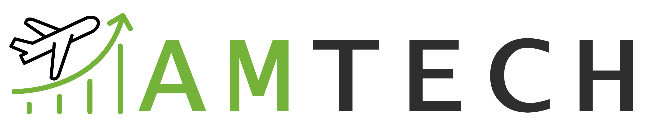 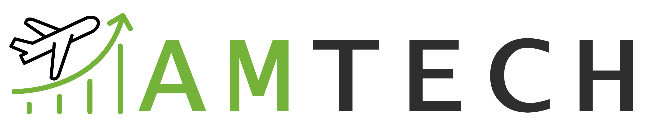 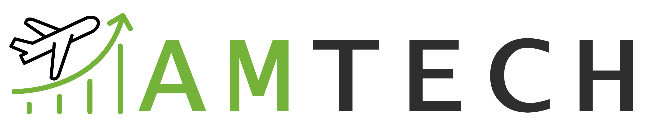 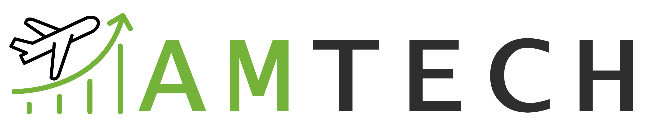 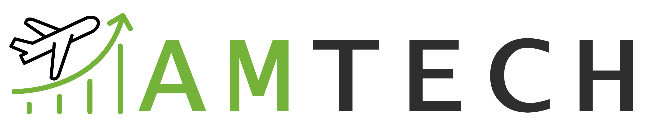 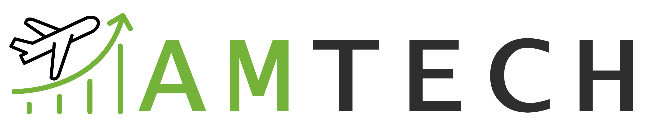 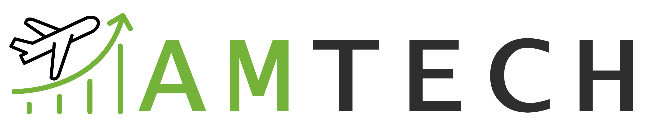 ¡ Gracias!
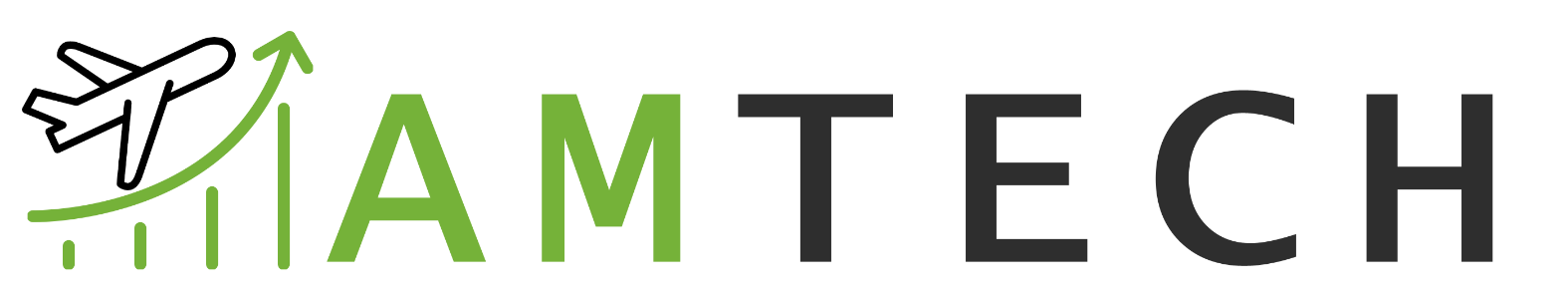